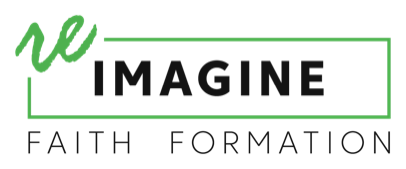 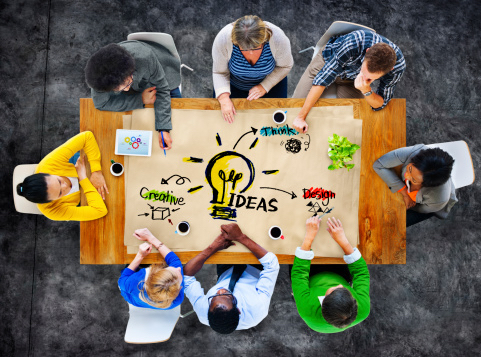 John RobertoLifelongFaith Associatesjroberto@lifelongfaith.comwww.LifelongFaith.comSeasonsofAdultFaith.comFamiliesattheCenter.com WholeCommunityFaithFormation.weebly.com
Lifelong Faith Books
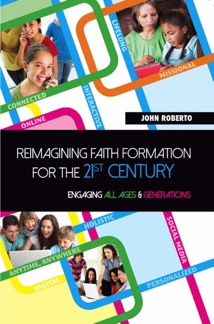 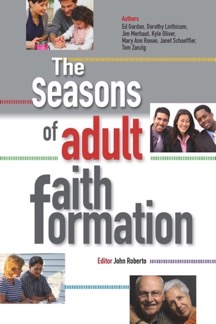 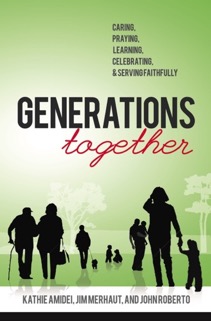 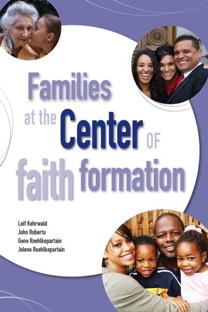 A Faith Forming Ecology
Digitally Enabled and Connected
Digitally Enabled and Connected
Digitally Enabled and Connected
Digitally Enabled and Connected
Key Concept: Adaptive Challenges
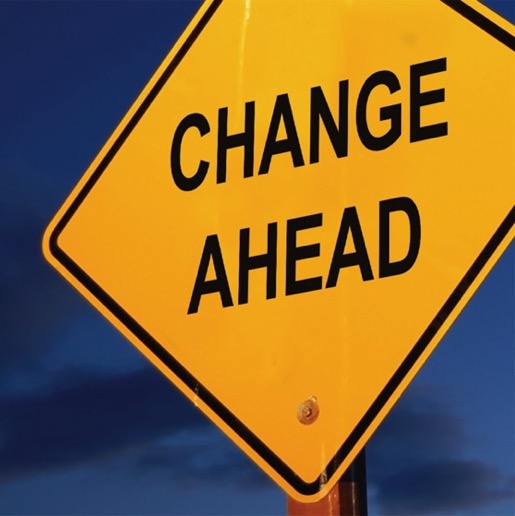 Life Span Diversity
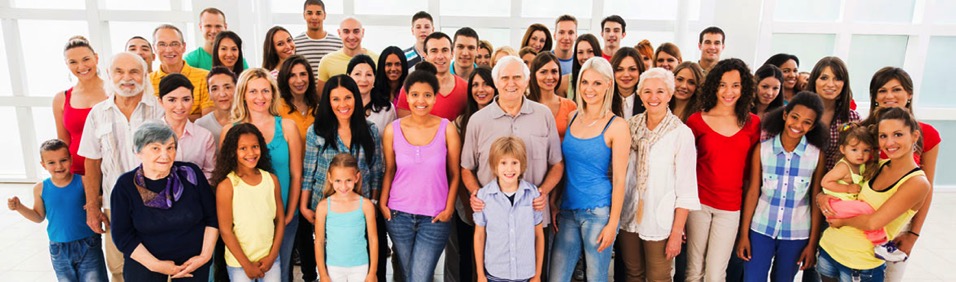 The Seasons of Life
Seasons of Life
Life Issues
Young Children
Older Children
Young Adolescents
Older Adolescents
Young Adults (20s-30s)
Midlife Adults (40s-mid 50s)
Mature Adults (mid 50s–75)
Older Adults (75+)
Physical & Cognitive Changes
Developmental Tasks
Family Life Cycle
Faith Development
Spiritual-Religious Identities
Generational Characteristics
Five Generation Diversity
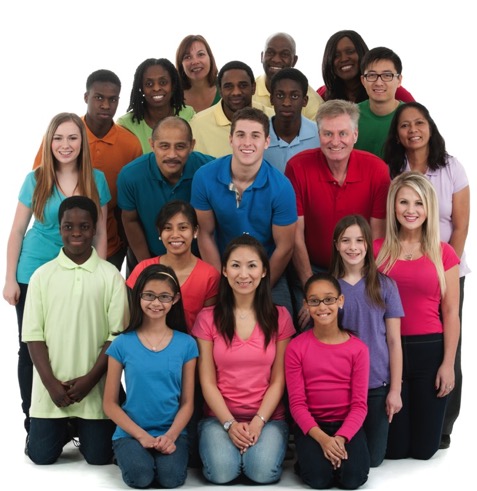 Generations
Relationship to Institutions
Relationship to Authority
Family Relationships
Work-Life Balance
Communication Style
Technology Usage
Learning Style
Spiritual Expression
Worship Style
Family Diversity
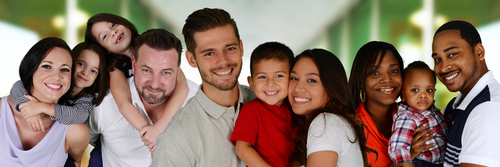 Married Couple + No Children
Married Couple + Children (biological or blended)
Single Parent + Children
Unmarried Couple + Children or No Children
Same Sex Couple + Children or No Children
Multigenerational Family (young adult, grandparents)
Grandparents as Primary Caregivers
Families Today
Diversity of family structures and a variety of living arrangements from 0-18 years old
Pressures of work and finances; 70% of mothers work outside home
Increasing complexity of family life, managing/balancing time and commitments
New generation of parents: Millennial parents & young Gen X
Decline in religious practice at home, and decline in participation and affiliation in churches
Decline in faith transmission and practice at home
A Diversity of Spiritual Religious Identities
Spiritual-Religious Diversity
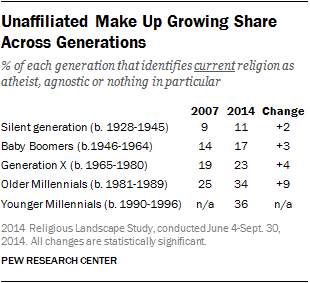 Spiritual-Religious Diversity
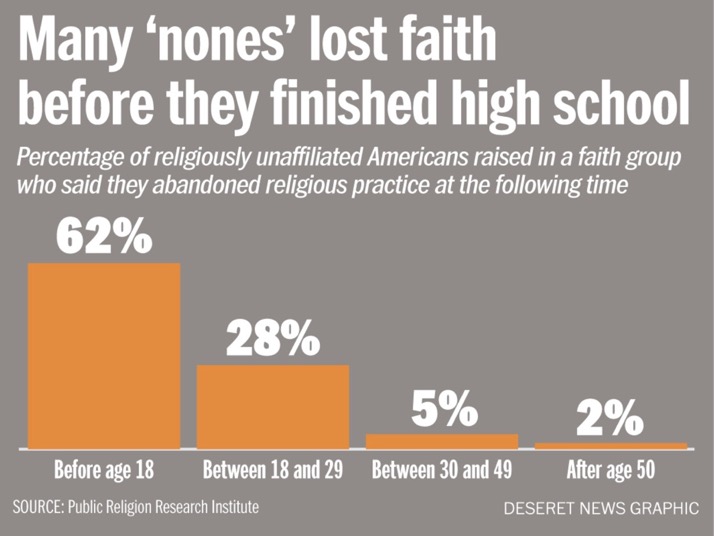 Decline in Religious Socialization & Practice
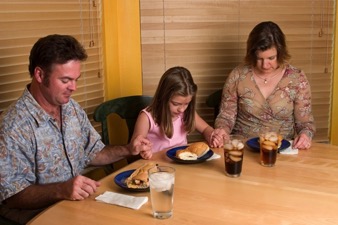 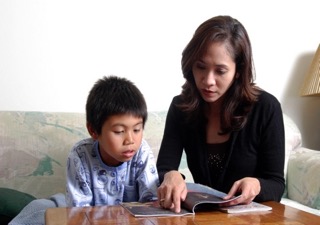 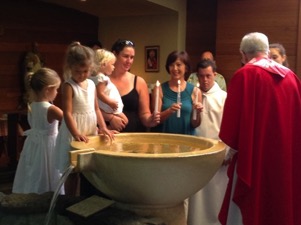 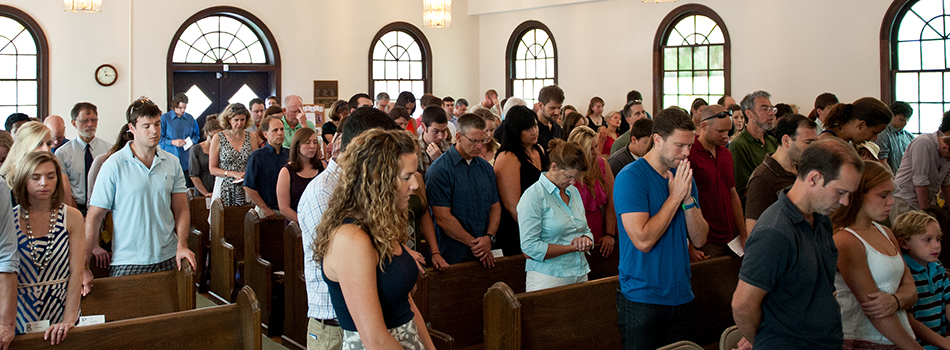 Digital Transformation
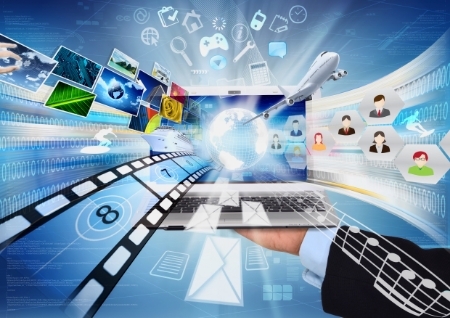 Technological Revolution: The Print Era (1500s - )
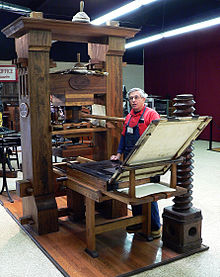 Technological Revolution: The Multimedia Era (1960s - )
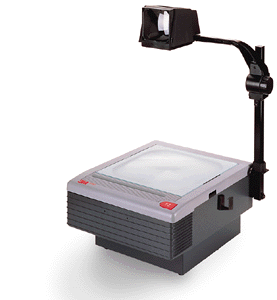 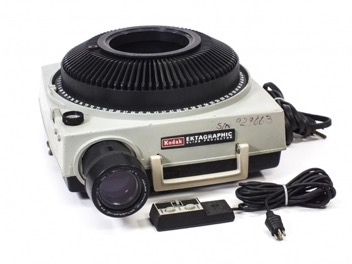 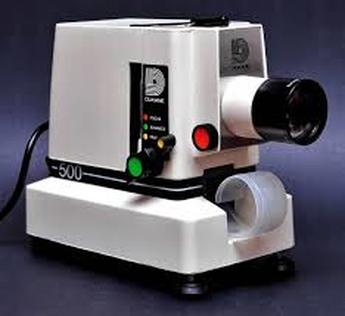 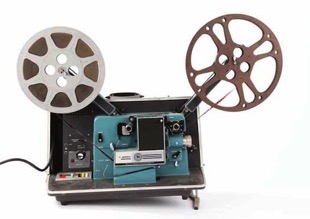 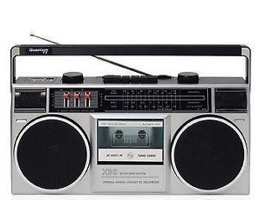 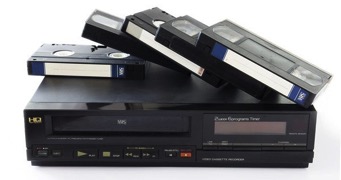 Technological Revolution: The Digital Era (2000s -)
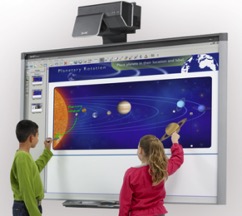 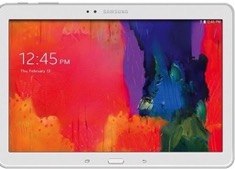 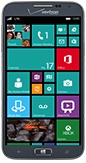 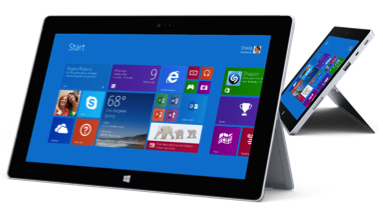 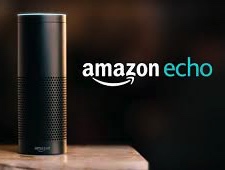 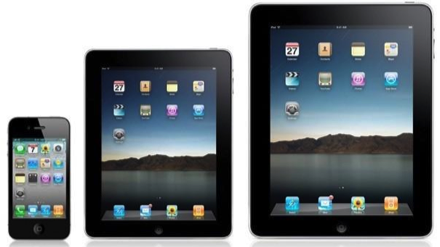 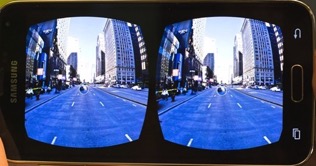 Technological Revolution: The Digital Era (2000s -)
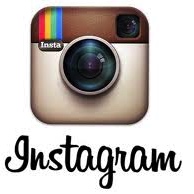 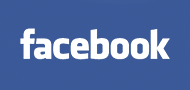 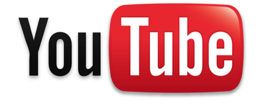 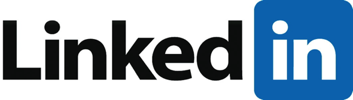 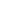 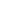 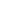 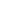 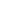 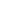 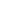 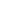 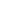 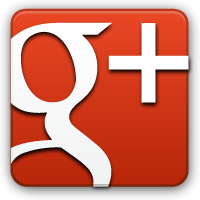 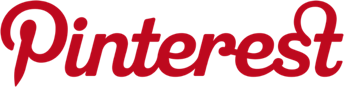 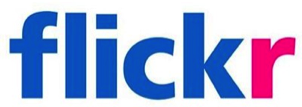 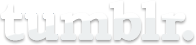 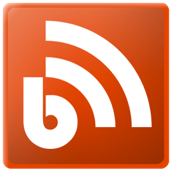 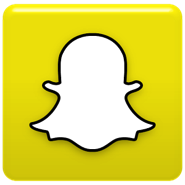 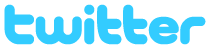 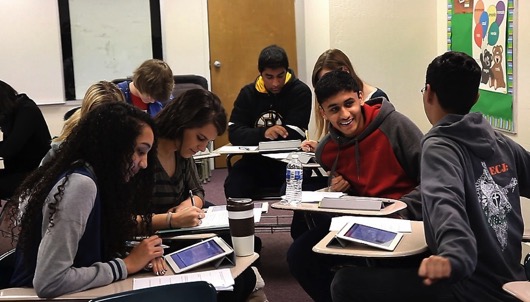 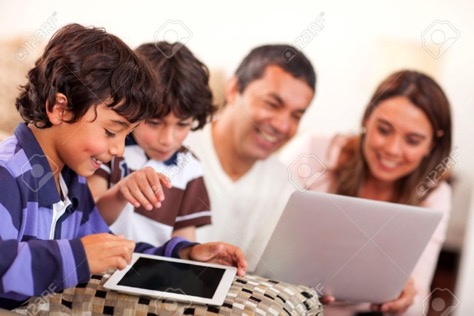 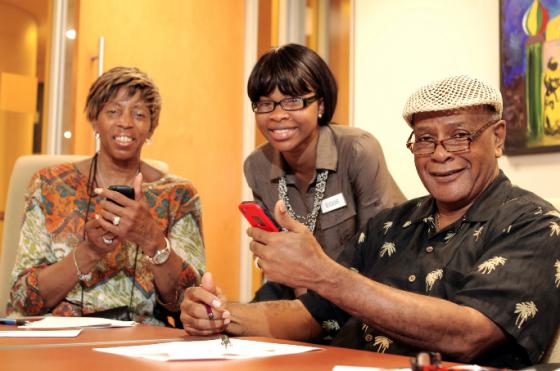 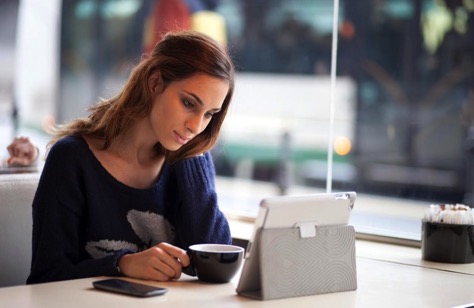 Digital Culture
Digital culture is transforming every aspect of life.
People have the technology and know how to use it.
People have time in their busy lives to connect, participate, and interact in online experiences and communities. 
People are already engaged in online learning and online spiritual experiences. 
People have access to an abundance of content – in all types of media formats – on demand, just in time, available 24x7, and often free!
The Adaptive Challenges of 21st Century Faith Formation
Ten decades of the life cycle
Five unique generational identities 
Diverse family forms and styles
Diverse spiritual-religious identities of people
Decline in religious transmission and practice at home and decline in participation in church life and programs
Digital culture: new technologies and media create transformation in every aspect of life
Key Concept: Life Cycle - Maturing in Faith
Addressing the unique life tasks, needs, interests, and spiritual journeys of people at each stage of life.
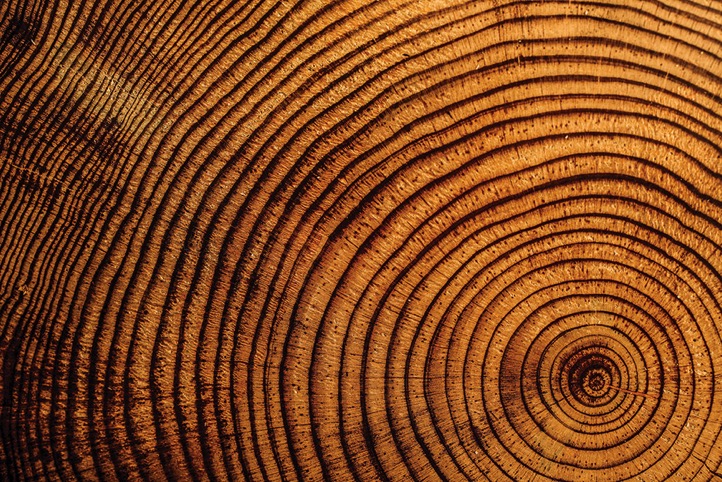 Focus on Maturing in Faith: Toward What Ends Are We Working
Maturing in Faith
Christian faith formation is a lifelong journey with Christ, in Christ, and to Christ. 

Lifelong Christian faith formation is lifelong growth in the knowledge, service and love of God as followers of Christ and is informed by scripture, tradition and reason.
(The Charter for Lifelong Christian Formation)
Maturing in Faith
Every person is well-equipped to be growing in faith, be theologically conversant, and be active in the global mission of the church. 

Faith Formation can then be understood and defined as “an engaged process of learning and practice integrated throughout all aspects of congregational and daily life.” 
(United Church of Christ, “Foundations, Findings, and Futures,” 2012)
Maturing in Faith
The definitive aim of catechesis is to put people not only in touch, but also in communion and intimacy, with Jesus Christ. Starting with the "initial” conversion of a person to the Lord, moved by the Holy Spirit through the primary proclamation of the Gospel, catechesis seeks to solidify and mature this first adherence. It proposes to help those who have just converted "to know better this Jesus to whom he has entrusted himself: to know his 'mystery', the kingdom of God proclaimed by him, the requirements and comments contained in his Gospel message, and the paths that he has laid down for anyone who wishes to follow him.” 
(Roman Catholic, General Directory for Catechesis, 80)
Maturing in Faith: Holistic
A way of the head (inform) demands a discipleship of faith seeking understanding and belief with personal conviction, sustained by study, reflecting, discerning and deciding, all toward spiritual wisdom for life. 
A way of the heart (form) demands a discipleship of right relationships and right desires, community building, hospitality and inclusion, trust in God’s love, and prayer and worship.
A way of the hands (transform) demands a discipleship of love, justice, peace-making, simplicity, integrity, healing, and repentance.
(Thomas Groome)
Maturing in Faith: Holistic(Roman Catholic, National Directory for Catechesis)
Christ’s method of formation was accomplished by diverse yet interrelated tasks. His example is the most fruitful inspiration for effective catechesis today because it is integral to formation in the Christian faith. Faith must be known celebrated, lived, and expressed in prayer. So catechesis comprises six fundamental tasks, each of which is related to an aspect of faith in Christ. 

Promote Knowledge of the Faith – Teach the “basics” of the faith as revealed in the signs of creation, Sacred Scripture, Catholic tradition and human experience.
Liturgical Education – Teach about the form and meaning of the liturgy and the sacraments and help individuals prepare their minds and hearts to enter into these mysteries of our faith.
Maturing in Faith: Holistic(Roman Catholic, National Directory for Catechesis)
Moral Formation – Teach the moral teachings of the Church which are the fulfillment of the Commandments.
Teaching to Pray – Teach that a “climate of prayer” and participation in prayer invites individuals into a personal relationship with Jesus Christ.
Education for Community Life – Teach that the human person needs to live in society. Society is not optional, but a requirement of human nature.
Missionary Initiative – Teach that all Christian service is an expression of love and is performed by Christians for the purpose of building up the Kingdom of God on earth.
Focus on Maturing in Faith
Search Institute, 1988
Spirit & Culture of YM, 2005
Trusting and believing
Seeking spiritual growth
Integrating faith and life
Holding life-affirming values
Experiencing the fruits of faith
Nurturing faith in community
Advocating for social change
Acting and serving
Seeking Spiritual Growth
Possessing a Vital Faith
Practicing Faith in Community
Making the Christian Faith a Way of Life
Living a Life of Service
Possessing a Positive Spirit
Exercising Moral Responsibility
Focus on Maturing in Faith
Sustaining a personal relationship with Jesus Christ supported through regular prayer, faith sharing and Bible reading.
Making the Christian faith a way of life by integrating their beliefs into the conversation, decisions, and actions of daily life.
Possessing a vital faith and being aware of God present and active in their own life, the lives of others, and the life of the world.
Focus on Maturing in Faith
Seeking spiritual growth by actively pursuing questions of faith, learning what it means to believe in God, and what it’s like to be a disciple of Jesus Christ. 
Living a life of service by caring for others, reaching out those in need, and addressing injustice in the world. 
Sharing the Good News through words and actions, through Christian stewardship and working for peace, justice and human dignity.
Focus on Maturing in Faith
Participating fully, consciously, actively and regularly in the ritual and worship life of the faith community.
Articulating the fundamental teachings of the Christian faith and demonstrating a commitment to learning and growing in this faith.
Exercising moral responsibility by applying Christian ethics, virtues, principles, values, and social teaching to moral decision-making, life situations, and in interactions with the larger culture.
Focus on Maturing in Faith
Practicing faith in Jesus Christ, privately and publicly, through participation in the congregation’s worship, ministries, and leadership.
Discerning and using their gifts to actively belong to and participate in the life and mission of the Christian community.
Exploring God’s call to vocation through prayer, reflection, and discernment.
Possessing a positive spirit with loving and hopeful attitudes toward others and life, convinced that they can make the world a better place.
Maturing in Faith
We need to focus faith formation on the essential characteristics of lifelong growth in Christian faith and discipleship. These characteristics would incorporate knowing and believing, relating and belonging, practicing and living. With a lifelong vision of maturing faith we could address each characteristic in developmentally-appropriate ways at each stage of life.
Maturing in Faith
For example: if “sustaining a personal relationship with Jesus Christ supported through regular prayer, faith sharing and Bible reading” was one of these faith maturing characteristics, the task of faith formation would be to ask how we can accomplish this with children, youth, young adults, midlife adults, mature adults, and older adults. In this approach we would build our “curriculum” around the people and the faith maturing characteristics.
Multiple Ways to Foster Faith Maturing
Key Concept: Faith Forming Environments
Forming Faith: Intergenerational
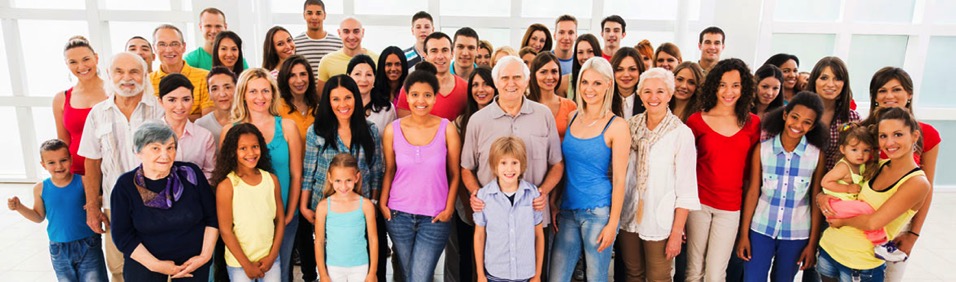 Utilize intergenerational events
Connect the generations 
Infuse intergenerational into existing programs 
Create intergenerational new programs & experiences (learning, service, community life)
Intergenerational Learning Process
Intergenerational Faith Formation
Example: If we are creating a plan for children’s faith formation, we need to consider how we will:
engage children in faith community experiences with all generations (including worship)
equip parents to share faith at home and build families of faith practice.
build relationships with and engage children and parents who are not involved in the faith community (e.g., baptized but not engaged). 

Then we can identity the unique age-group experiences we need to provide children.
Forming Faith: Family
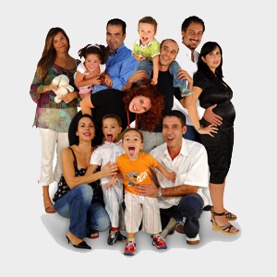 Primary Influence on transmission of religious faith and practice: Parents & Family
Day-to-day religious practices of the family and the ways parents model their faith and share it in conversation, collaboration, and exposure to outside religious opportunities 

Secondary Influence: The Congregation and Significant Adults
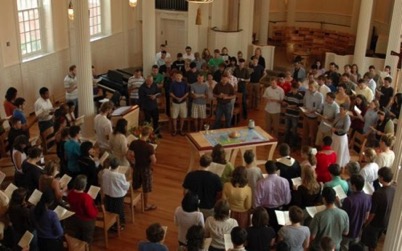 Parental Influence
Family Faith Formation
Family Faith Formation
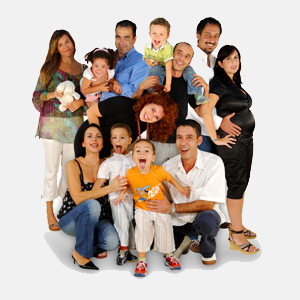 God in Everyday Life
Faith Practices at Home
Milestones
Seasonal Events
Encountering God in the Bible
Intergenerational Connections
Strong Family Life
Parents & Grandparents as Faith Formers
Family Faith Formation Plan
Family Faith @ Home
God in Everyday Life
Faith Practices
Milestones

Intergenerational Faith Community
Seasonal Events
Bible through the Year
Intergenerational Connections & Experiences

Family Life & Parent/Grandparent Formation 
Strong Family Life
Parents & Grandparents as Faith Formers
The Seasons of Life
Seasons of Life
Life Issues
Young Children
Older Children
Young Adolescents
Older Adolescents
Young Adults (20s-30s)
Midlife Adults (40s-mid 50s)
Mature Adults (mid 50s–75)
Older Adults (75+)
Physical & Cognitive Changes
Developmental Tasks
Family Life Cycle
Faith Development
Spiritual-Religious Identities
Generational Characteristics
Generations
Relationship to Institutions
Relationship to Authority
Family Relationships
Work-Life Balance
Communication Style
Technology Usage
Learning Style
Spiritual Expression
Worship Style
Key Concept: 21st Century Learning
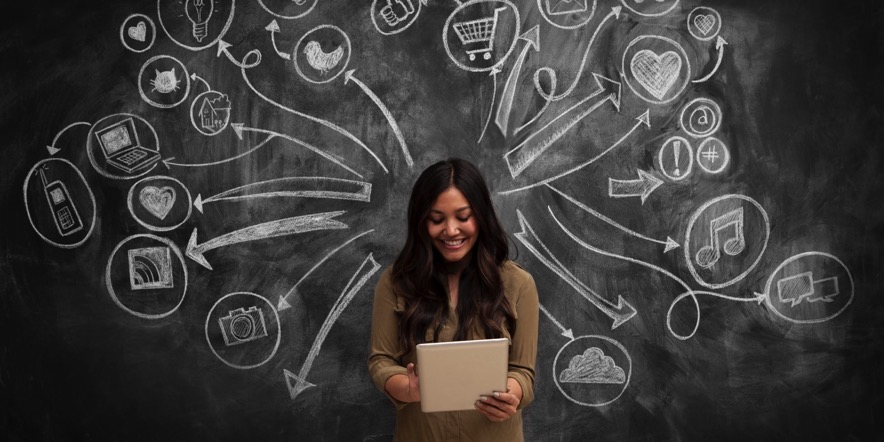 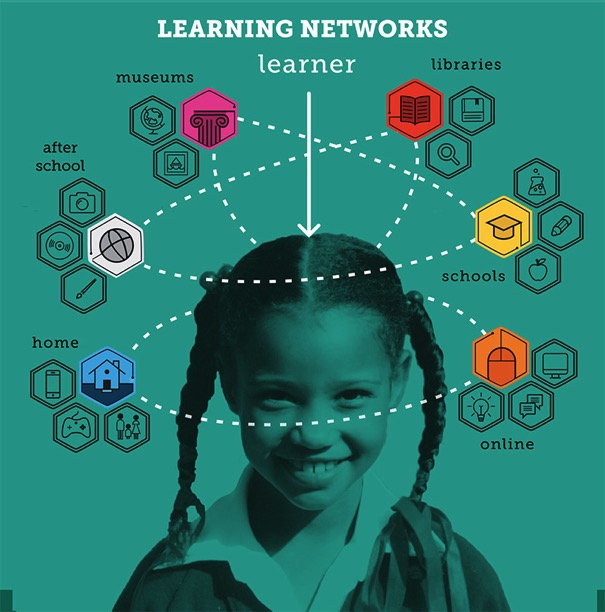 21st Century Learning Characteristics
Personalized
Individualized
Immersive learning environments 
Interactive 
Engaged 
Participatory
Experiential
Visual and multimedia 
Multi-Sensory
Abundant content, on demand
Episodic experiences 
Micro-learning
Practice-Performance-Feedback
Seamless Learning across multiple platforms
Production-centered
Transforming Our Approach
Providing an abundance of content & experiences developed around the needs and lives of adults available on demand, 24x7
Using multiple environments: independent, mentored, at home/daily life, small group, large group, church-wide, and in the world 
Building a digital platform that integrates all faith formation content and experiences seamlessly
Using digitally-connected strategies to enhance and expand all faith formation programming
Designing episodic engagements and micro-learning experiences 
Creating personalized pathways for adult faith formation
Virtual Learning Academy
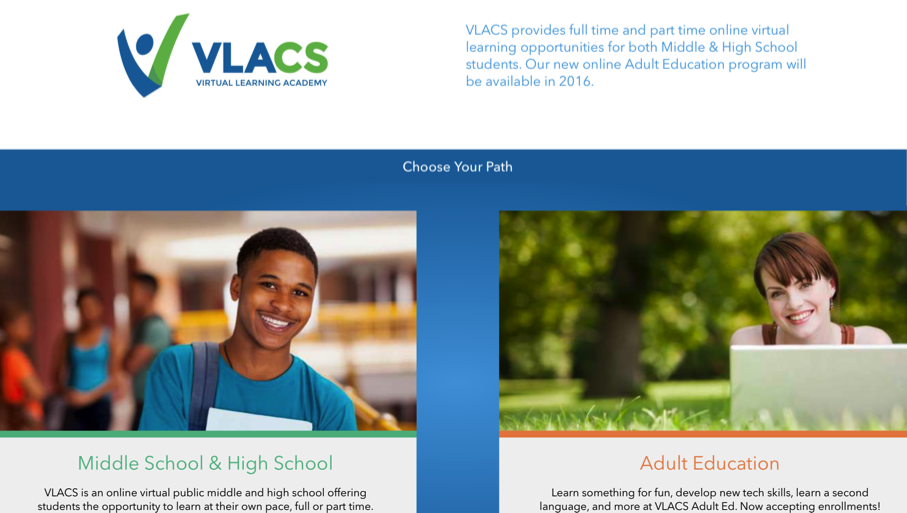 Summit Schools
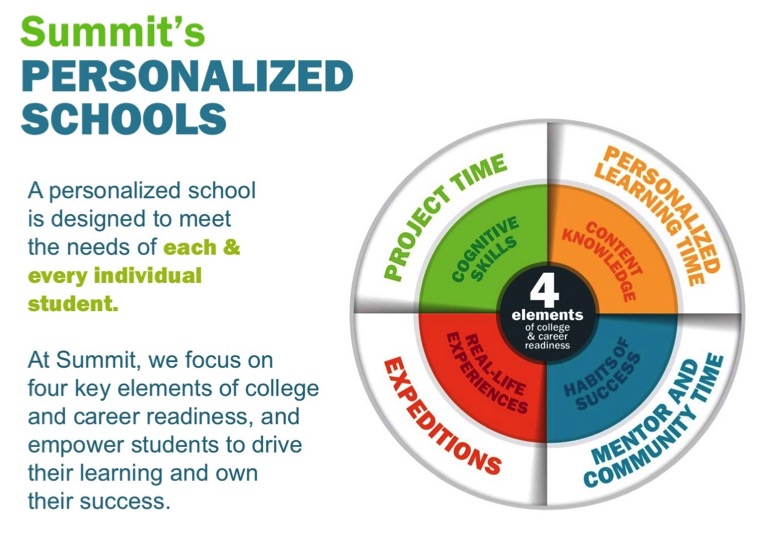 Personalizing Learning
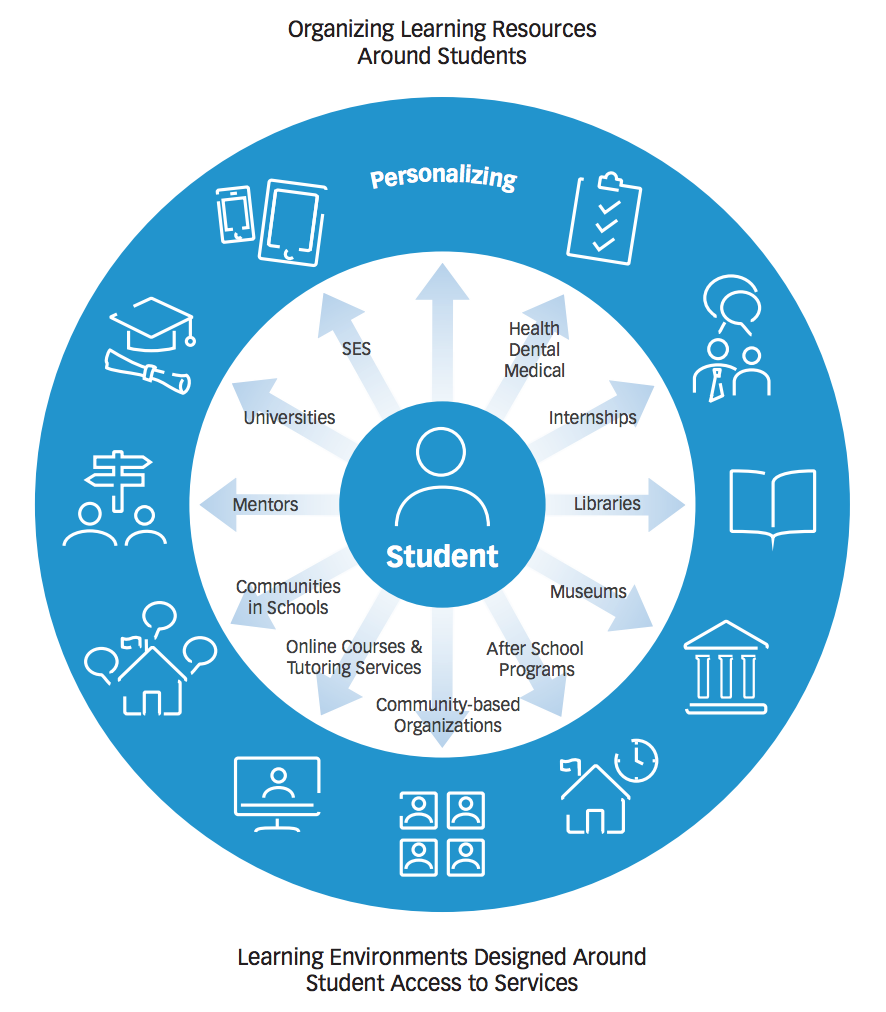 Personalized learning is tailoring learning for each student’s strengths, needs and interests— including enabling student voice and choice in what, how, when and where they learn— to provide flexibility and supports to ensure mastery of the highest standards possible.
A Faith Forming Ecology
Digitally Enabled and Connected
Digitally Enabled and Connected
Digitally Enabled and Connected
Digitally Enabled and Connected
Key Concept: Personalized Faith Pathways
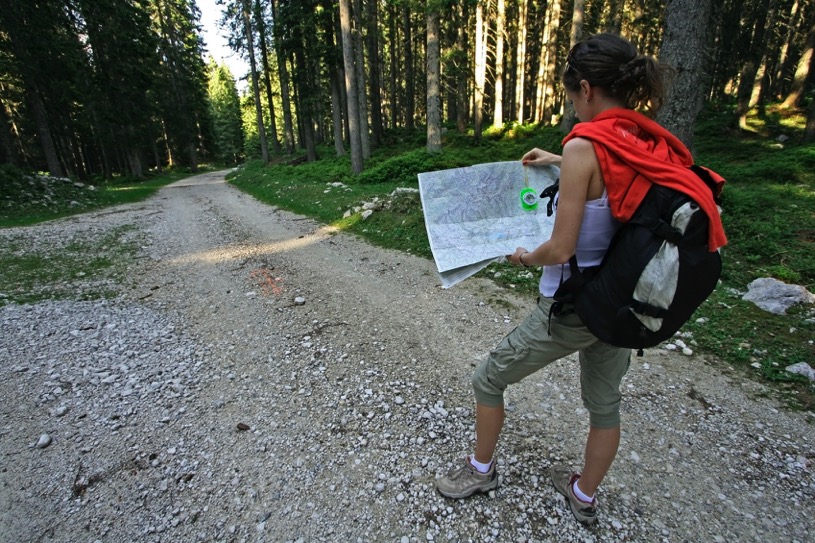 Personalizing Faith Formation
We need to tailor faith formation to the individual journeys of children, youth, young adults, adults, and families in order to address their increasing spiritual and religious diversity and life stage needs. 
One of the latest educational innovations is personalized learning, i.e., tailoring the educational environment—the what, when, how and where people learn—to address the individual needs and interests of each person. 
To personalize faith formation we need to create “faith growth pathways” that use the faith maturing characteristics and, with the help of a mentor or small group, guide people in discerning their faith growth needs.
A Diversity of Spiritual Religious Identities
Personalized Pathways of Faith Growth
Multiple Ways to Foster Faith Maturing
Personalizing Faith Formation
For example, if we took the characteristic “seeking spiritual growth by actively pursuing questions of faith, learning what it means to believe in God, and what it’s like to be a disciple of Jesus Christ” we could provide a tool that helps them discover their faith growth needs using a continuum from “exploring” to “getting started” to “making progress” to “going deeper” with short illustrations for each one. 
In this approach we would then develop a personalized faith growth plan—or what educators are now calling “playlists”—of content (print, audio, video, online) and direct experiences to address their needs.
Pathways Discernment
Through our baptism, we are called to join Christ in the “River of Life”, a life-long journey of discipleship.  The following journey markers will help you identify where you are on this journey and to select programs and experiences that move you along the river. Whether you are “checking it out” or “leading others”, we want to accompany you on this journey!
Check it Out (Come and See): You are standing at the shore.  You are looking for a place to belong and have questions about what is going on in the water. You are invited to join in…
Step in the Water (Belonging): You have stepped into the water.  You are developing relationships and enjoying life as part of the church community. Find a place to belong…
Get in the Boat (Exploring): You are invited into the raft with others. You are becoming equipped with tools for the journey. You are excited to learn and discover more about your faith and are exploring a deeper relationship with Christ. Explore your faith…
Navigate the Waters (Owning): You are rowing hard, investing in your own spiritual growth.  Your eyes are on the water ahead. You are a committed disciple of Christ, have a personal relationship with God and are an active member in the life of the church community. Your faith informs your decisions, actions and attitudes. Grow by…
Lead Others (Living): You have become an experienced guide. You’re inviting, equipping, and leading others on the journey. You continue to explore new waters in your own faith. Live your faith by…
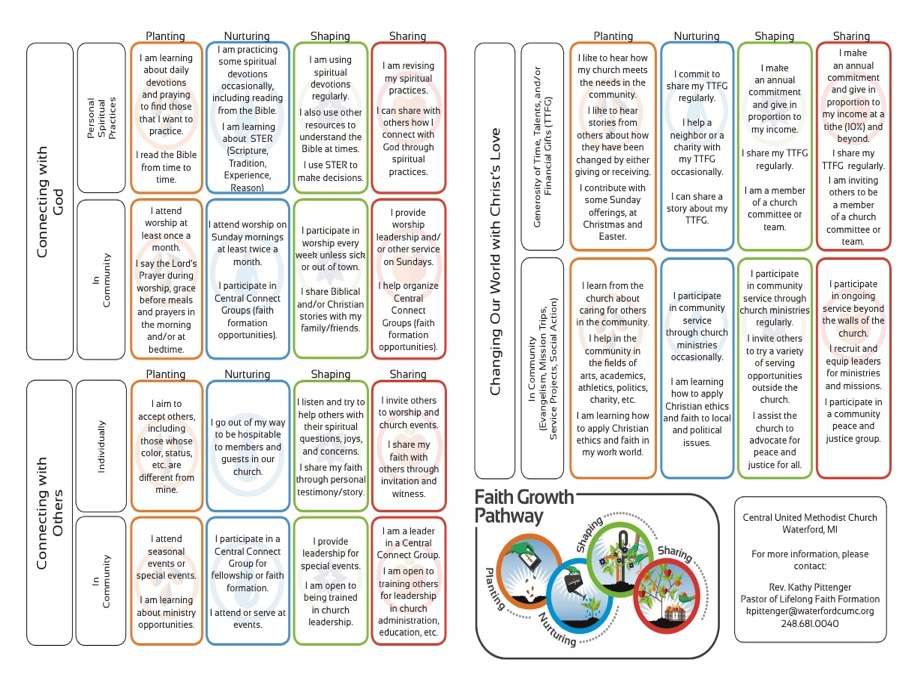 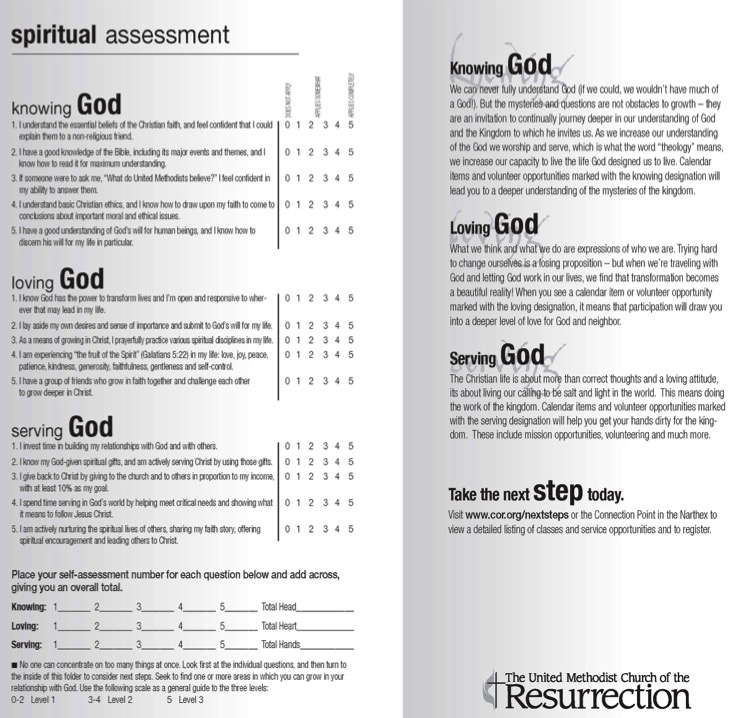 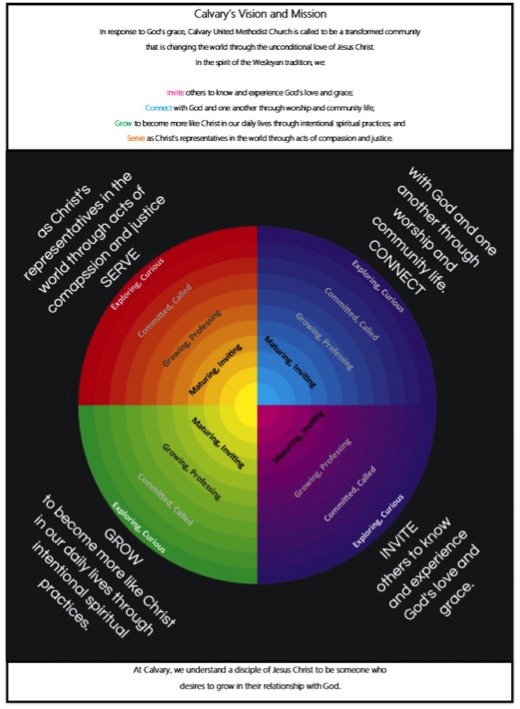 Key Concept: Playlists for Learning
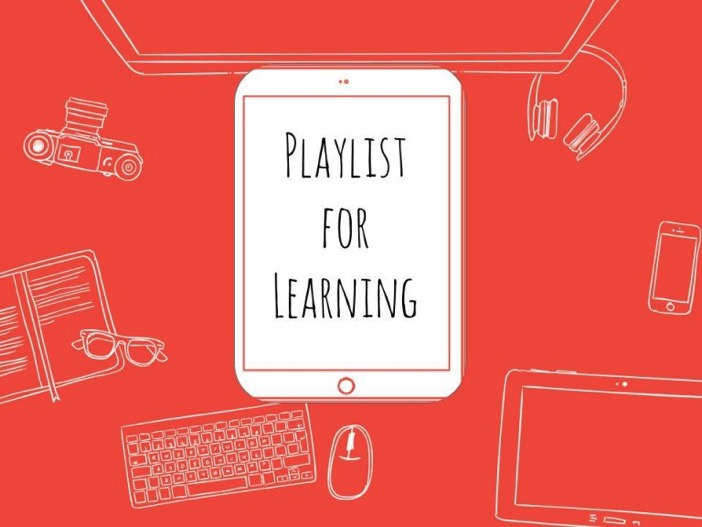 Learning Playlists
A learning playlist is a curated group of digital and local learning experiences and resources (e.g. videos, websites, books, games, articles, etc.). 
A playlist weaves together these learning experiences into a sequenced pathway centered on a common theme. 
Playlists broaden opportunities to engage in cohesive, interest-driven connected learning experiences that combine a variety of ways to learning: peer settings, family settings, intergenerational settings, community/world settings, and online settings. 
Playlists create a rich network of experiences for learners.
Faith Formation Playlists
Variety of Environments: Self-directed, mentored, at home, in small groups, in large groups, church-wide, in the community, and in the world.

Variety of Ways 
to Learn
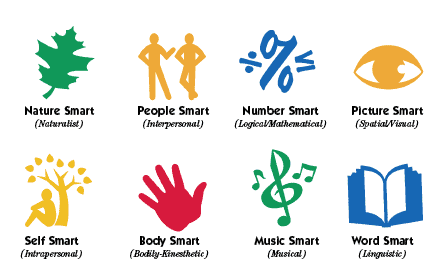 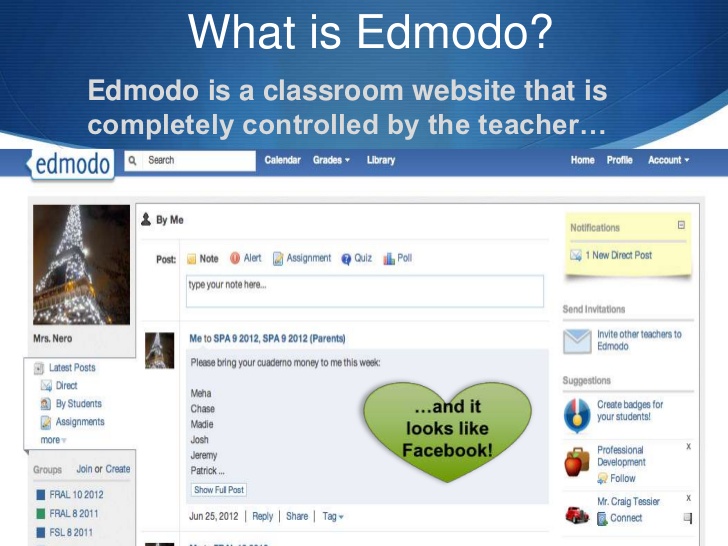 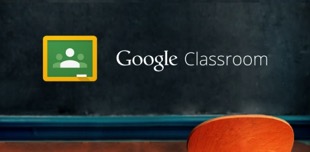 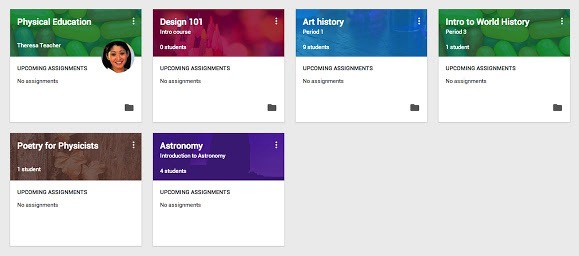 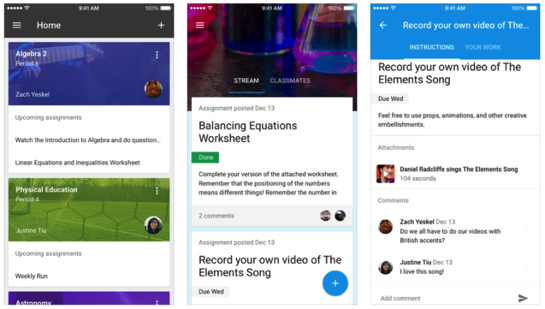 Playlists
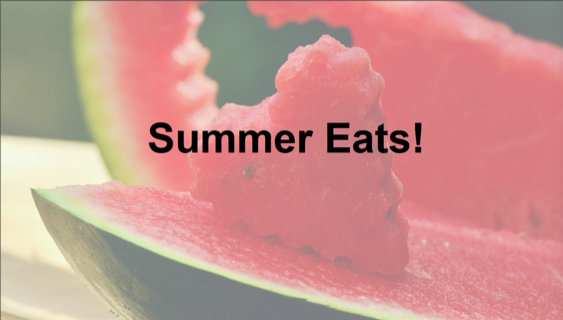 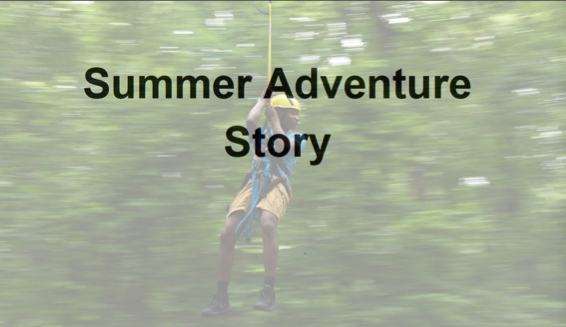 Create Playlist
Faith Maturing Characteristic: 
Characteristic / Goals
Faith Pathway (example)
Getting Started
Making Progress
Going Deeper
Faith Forming Experiences
Content
Settings
Methods
Peers/Mentors/Guides 
Demonstration of Growth
Faith Forming Plan
Playlist Plan: Activities & ExperiencesCharacteristic: __________________________
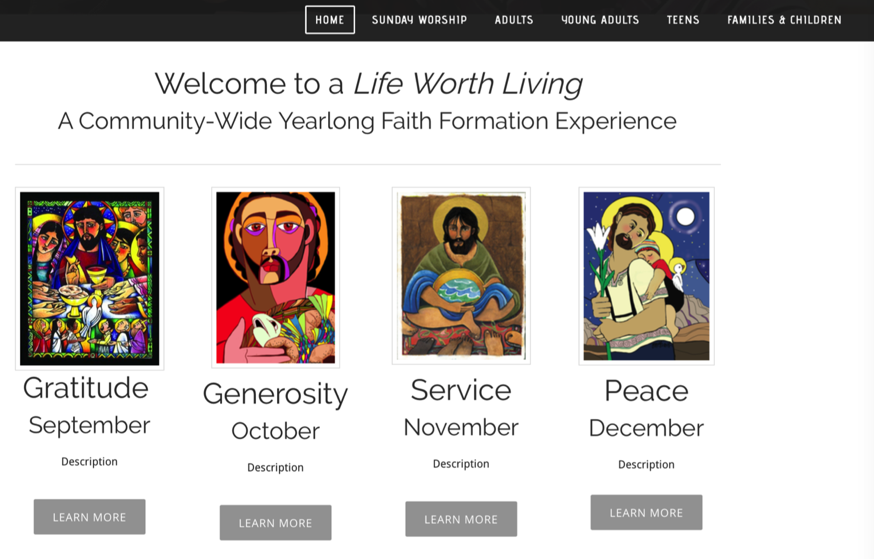 Playlists of Content & Experiences
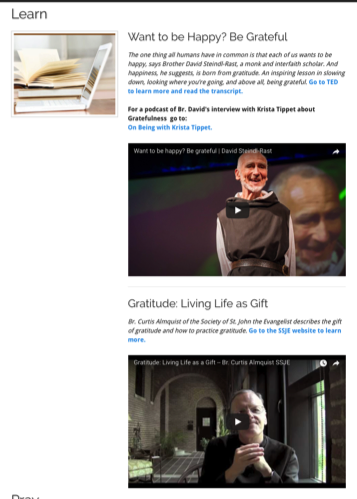 Learn
Pray
Read, Listen, Watch
Live
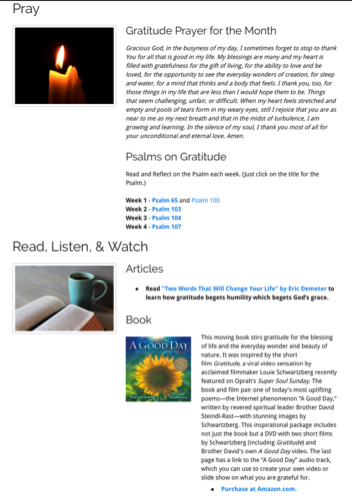 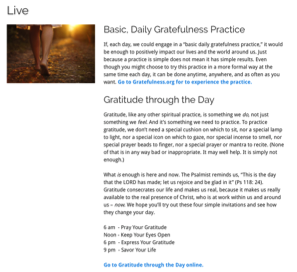 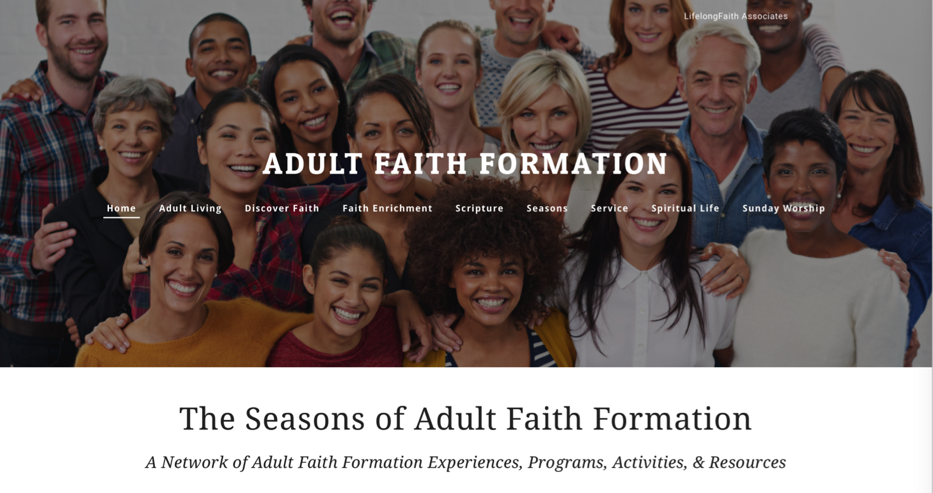 Playlists of Content & Experiences
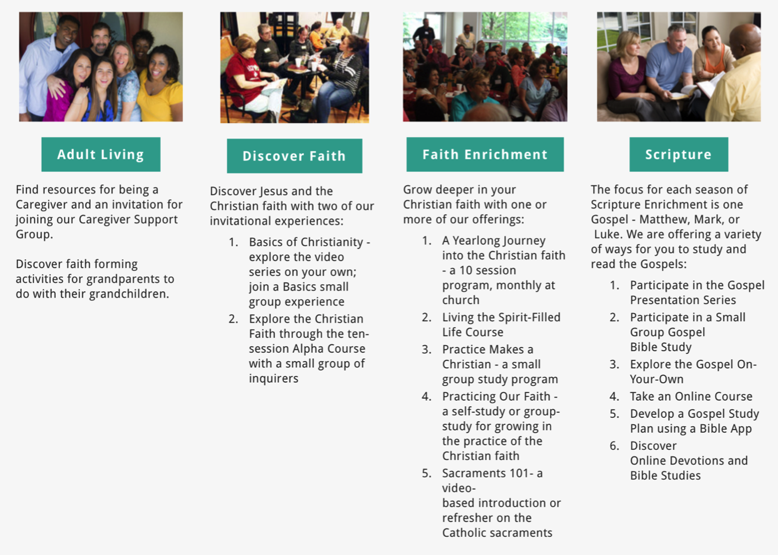 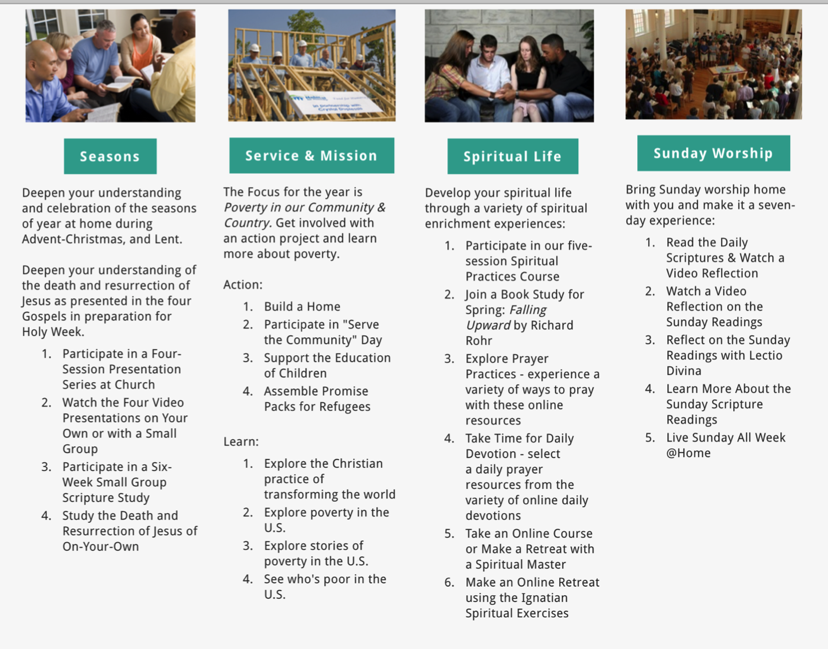 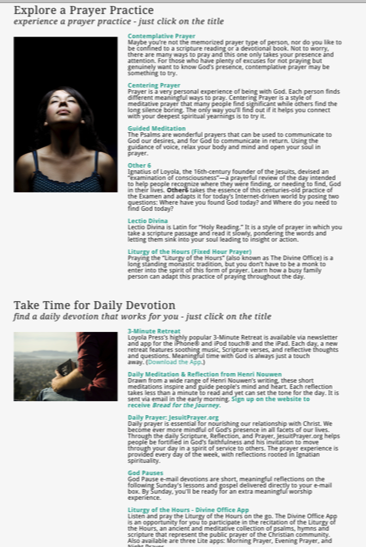 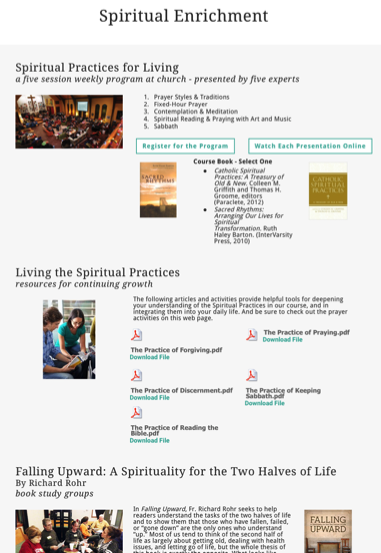 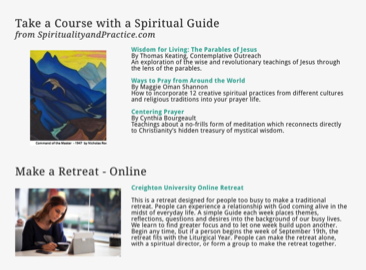 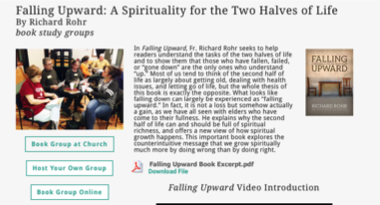 Family Faith Formation Network
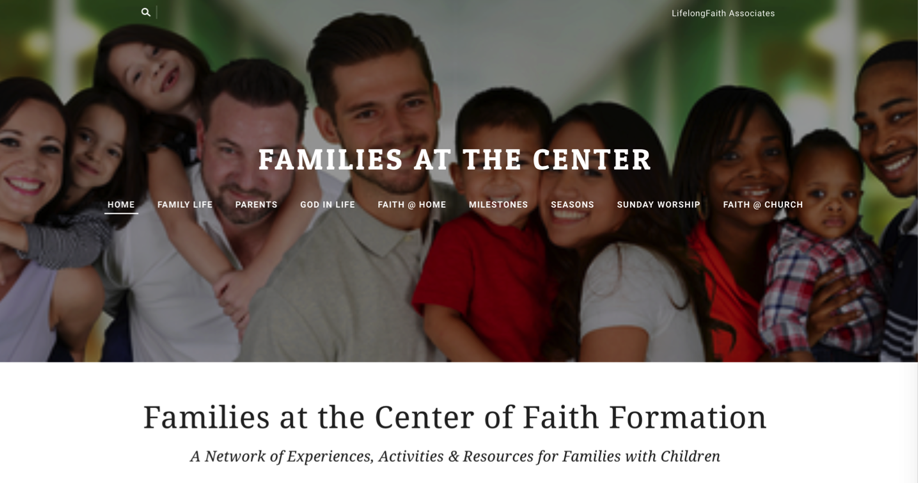 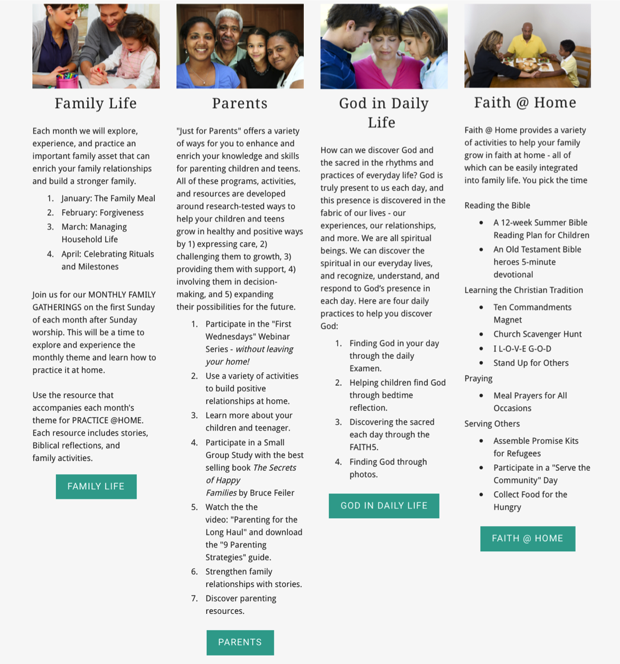 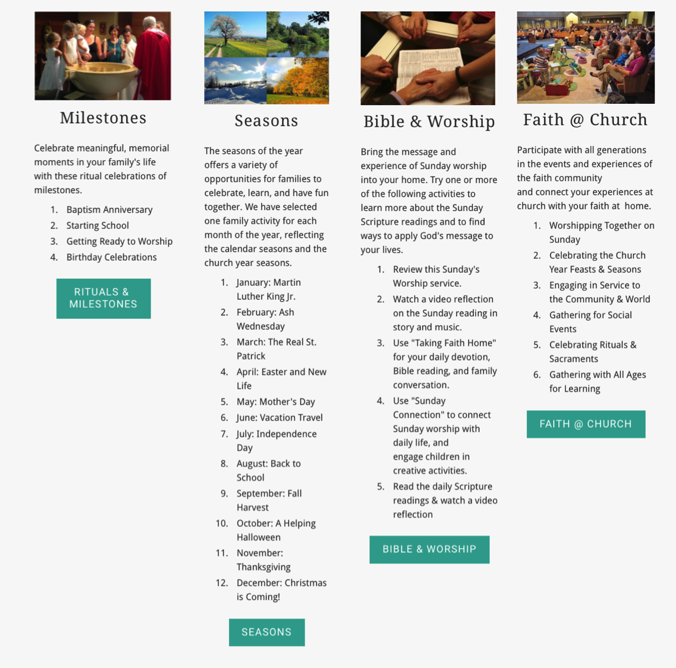 Playlists of Content & Experiences
If you were to use a Playlist approach to develop the faith of families with young children….
Getting Started Families (little faith experience)
Growing Families (somewhat connected to faith community)
Going Deeper Families (involved and practicing)
How would you engage the parents?
How would you engage the children and whole family?
Playlists of Content & Experiences
If you were to use a Playlist approach for first communion…
Getting Started Children (little to no faith forming experiences)
Growing Children (some faith forming experiences)
Going Deeper Children (involved and practicing)

What would faith formation look like with these three “types” of children?
What would parent and family faith formation look like?
Playlists of Content & Experiences
If you were to use a Playlist approach for confirmation…
Getting Started Adolescents (little to no faith forming experiences since childhood)
Growing Adolescents (some faith forming experiences in childhood)
Going Deeper Adolescents (involved and practicing)

What would faith formation look like with these three “types” of adolescents?
What would parent and family faith formation look like?
Transforming Our Role
Balancing Both Roles
|---------------------------------------------------------------------------------------------------------|
Current Roles
Emerging Roles
Developing religious content
Designing programming 
Managing programming
Teaching/Facilitating programming
Designing faith forming environments—architecture 
Designing Digital Platforms for faith forming content
Curating religious content and experiences
New Leadership Roles
We are becoming learning architects who design and/or identify environments which can become settings for faith formation, e.g., homes, workplaces, coffee shops, online communities, and more. We can design content and experiences to “deliver” to that setting. 
We are becoming designers of digital platforms (websites, social media) where people can connect with each other, access content, engage in learning activities, and more. These platforms provide 24x7 faith formation. 
We are becoming curators of religious content and experiences. When there is an abundance of content, our role shifts from creator to curator. Curators are engaged in finding and identifying high quality content in all formats, matching it with the needs of people, providing the content on a digital platform (and often in gathered settings), and engaging people with the content.
Key Concept: Curating Faith Formation
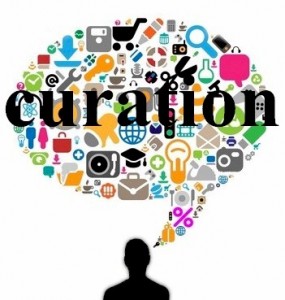 What is Content Curation(Beth Kanter)
Content curation is the process of sorting through the vast amounts of content on the web and presenting it in a meaningful and organized way around a specific theme.  
The work involves sifting, sorting, arranging, and publishing information.  
A content curator picks the best content that is important and relevant to share with their community. 
It isn’t unlike what a museum curator does to produce an exhibition: They identify the theme, they provide the context, they decide which paintings to hang on the wall, how they should be annotated, and how they should be displayed for the public.
Curating Religious Content
Develop Trusted Sources
Develop a Research Checklist
People: teachers, mentors/guides, guest presenters
Community programs: churches, agencies, organizations, 
Educational institutions: colleges, seminaries
Retreat and spiritual life centers, monasteries 
Denominational programs, events, websites 
Museums 
Books (with study guides) & E-books
Apps
Audio podcasts & audio learning programs
Videos & video learning programs
Online courses & online activities 
Television shows
Organizational websites
Resource center websites
Develop Evaluation Criteria
Biblical content and interpretation
Theological content and emphasis
Developmental appropriateness
Ethnic-Cultural appropriateness
Inclusive of diversity
Respect for diverse ways of learning
Appearance and visual appeal
Ease-of-Use
Quality of Experience
Applicable: Able to be incorporated into daily and home life
Digital Faith Formation Strategies
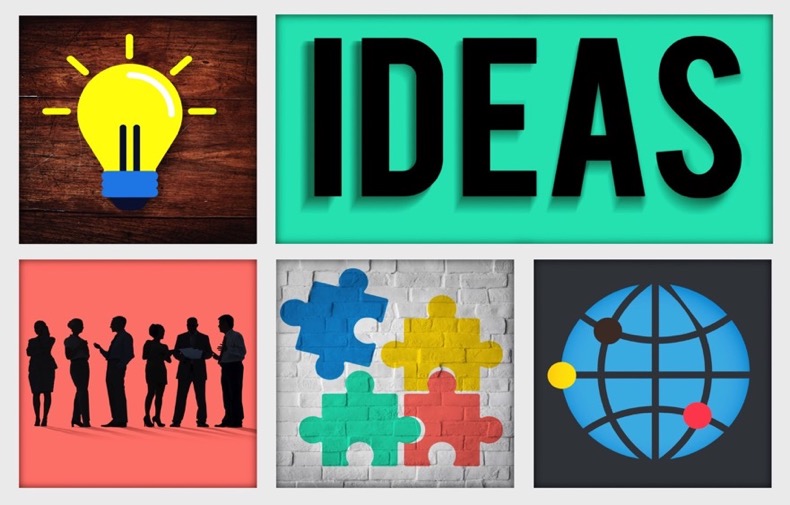 Blended Learning
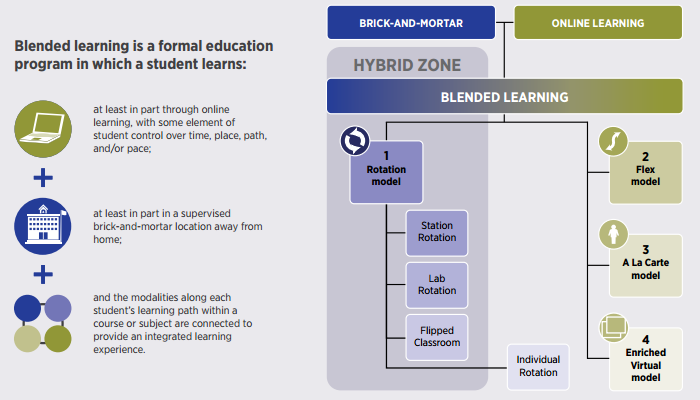 Digitally Enabled & Digitally Connected Faith Formation
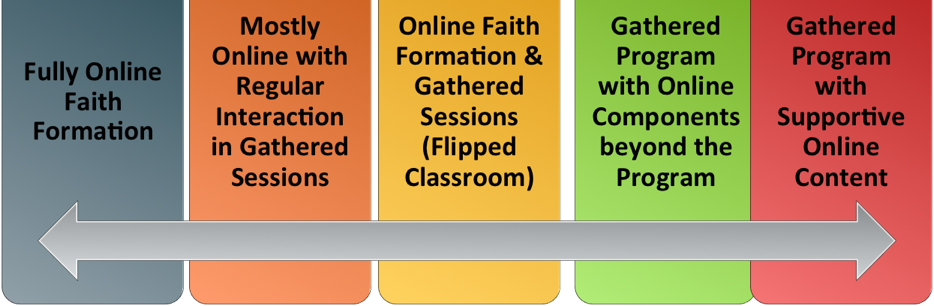 Extend the Event
Sunday Worship
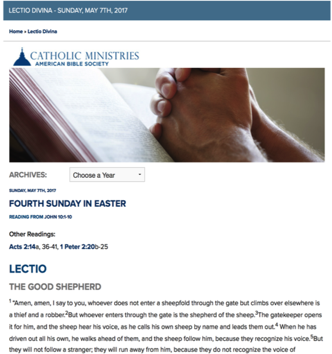 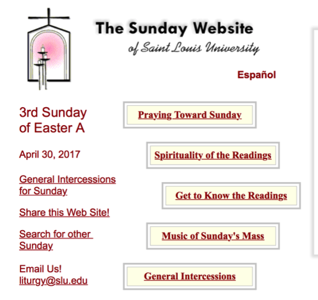 Learning 
Praying
Reading the Bible: Daily Readings
Living
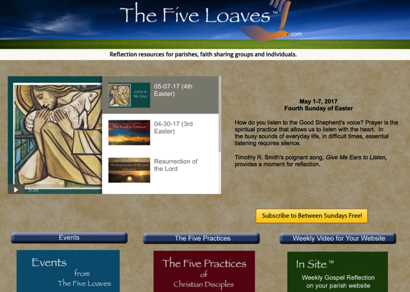 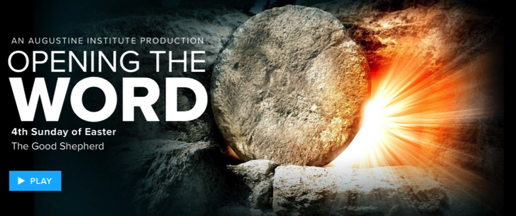 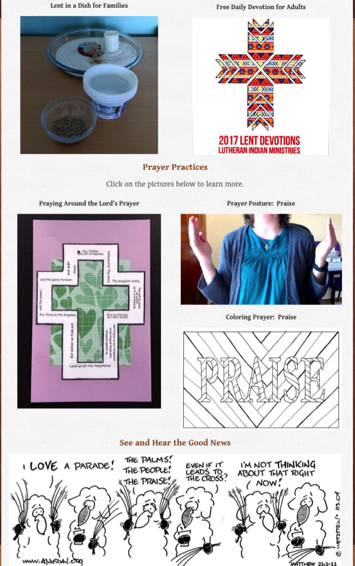 Sunday WorshipTri-Saints Lutheran Church
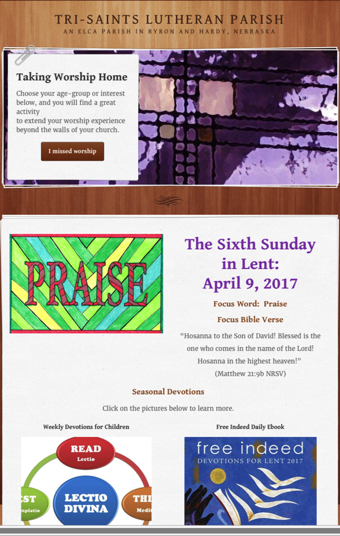 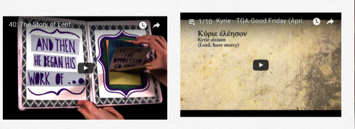 One Event/ Program, Multiple Formats
Event/Program
Build on an Event/Experience
Celebrating Milestones: Baptism
Church
Home
Mentors/Coaches
Parent preparation
Family gathering
Ritual
Intergenerational connection
Celebration of Baptism
Reunion
Baptismal anniversaries
Caring conversations and storytelling
Celebrating rituals 
Learning
Praying
Reading the Bible
Serving
Worshipping together
Flip the Model
Christian Initiation & New Member Formation
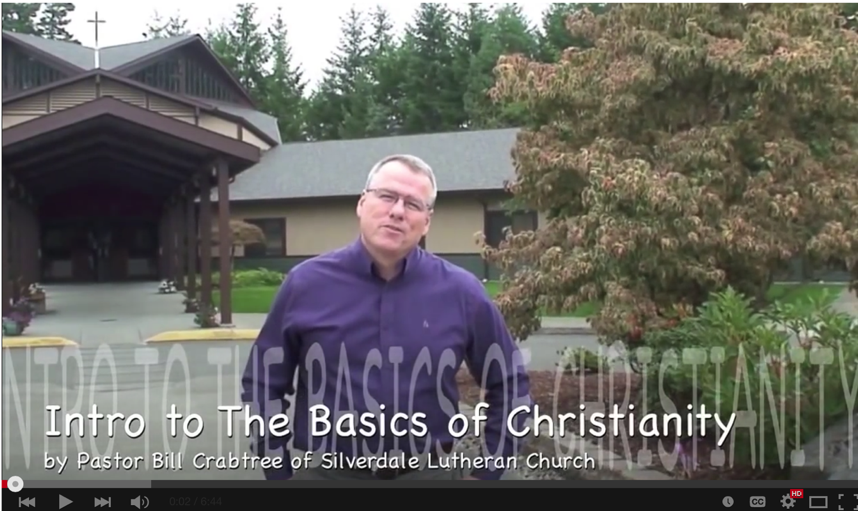 Flip the Model
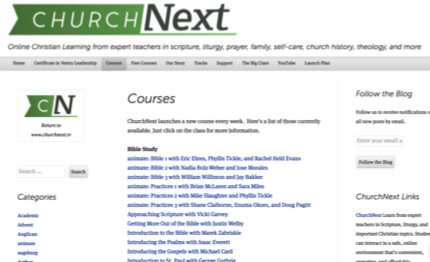 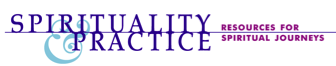 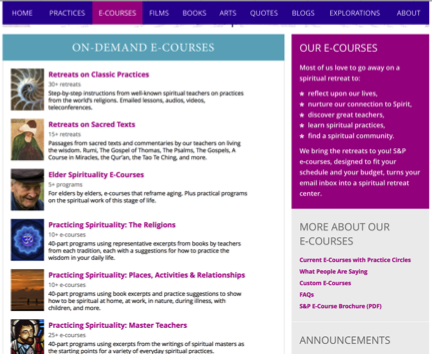 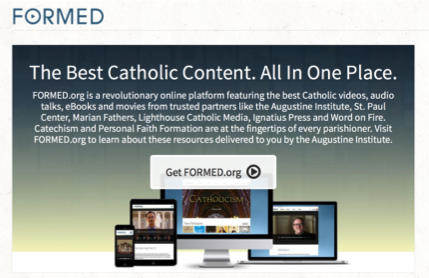 Flip Christian Initiation
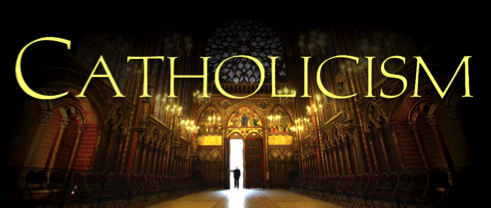 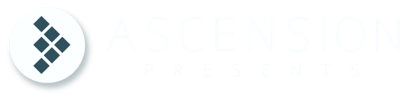 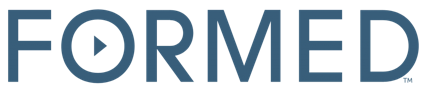 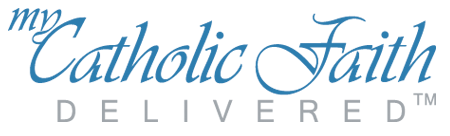 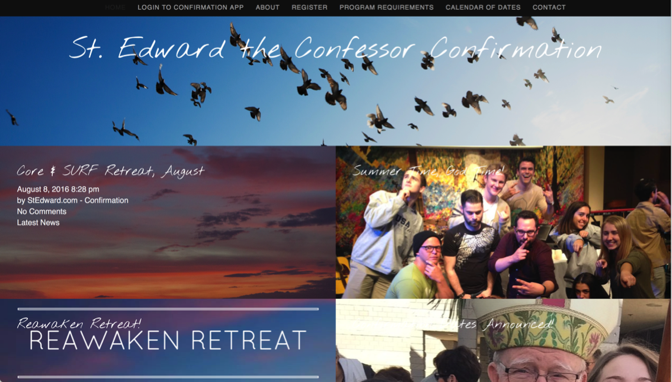 Our Confirmation preparation program has two components: Once a month in-person classes and an online study. The online study is a place for students to develop their faith weekly by completing multi-media lessons which include videos, reading, Saint reflections, multiple-choice questions and online small group discussions. Each small group has their own online space to discuss faith topics, ask questions, and pray for one another. By having both in person classes and an online study we hope to help families learn more about their faith while respecting the many demands for their time.
Confirmation
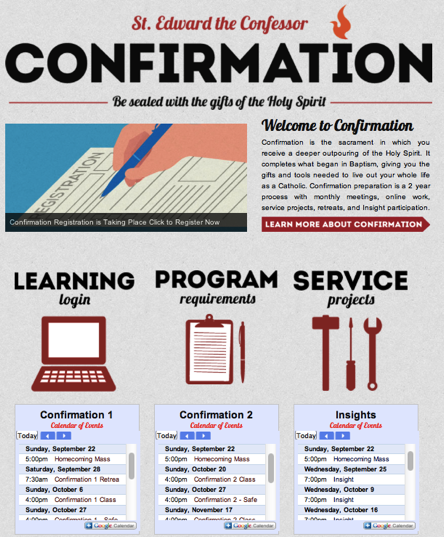 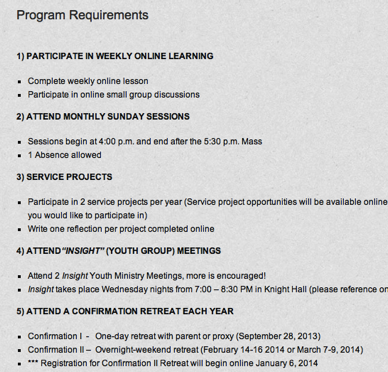 Integrate Online and Gathered
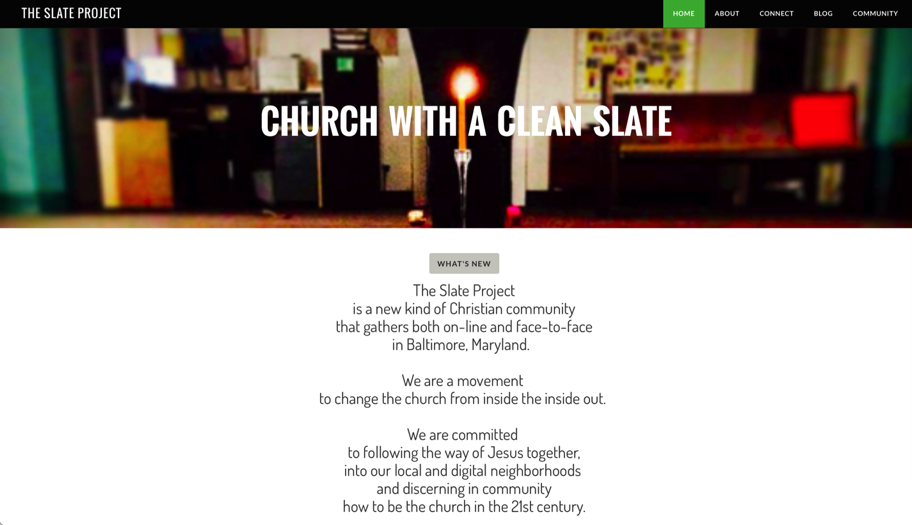 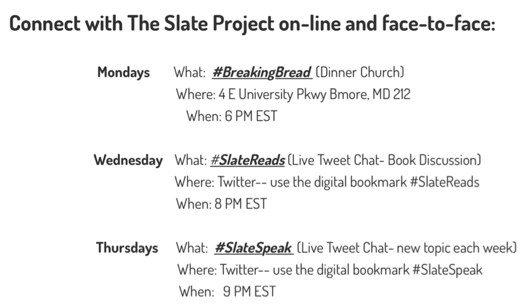 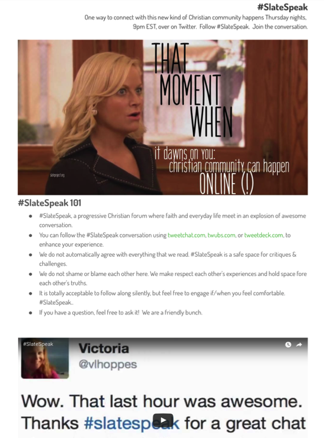 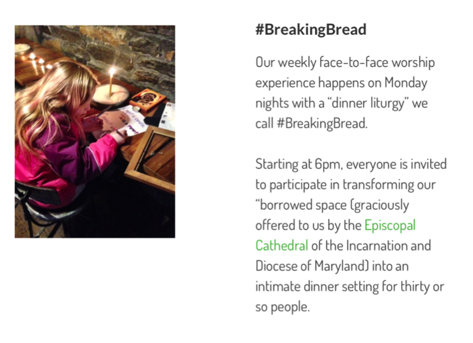 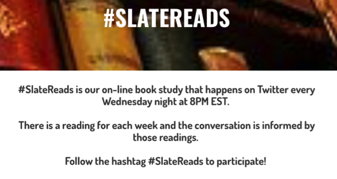 Integrate Online and Gathered
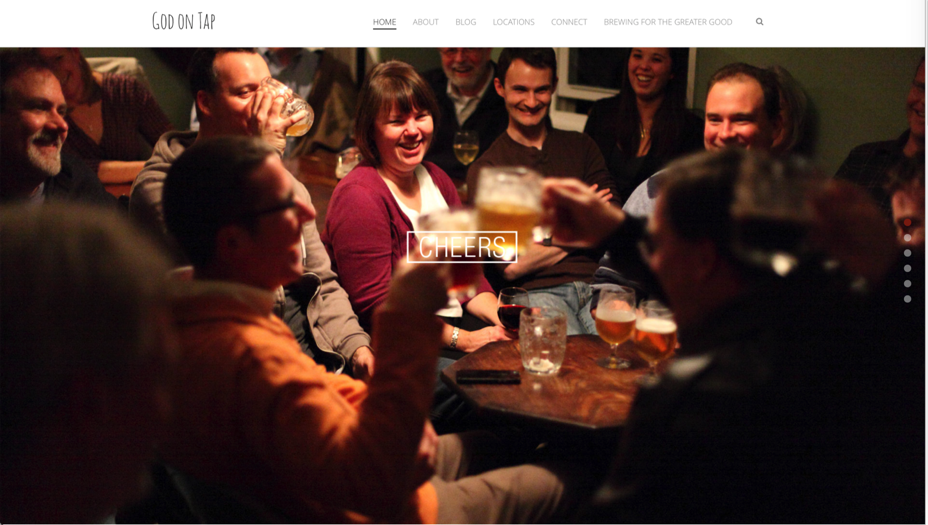 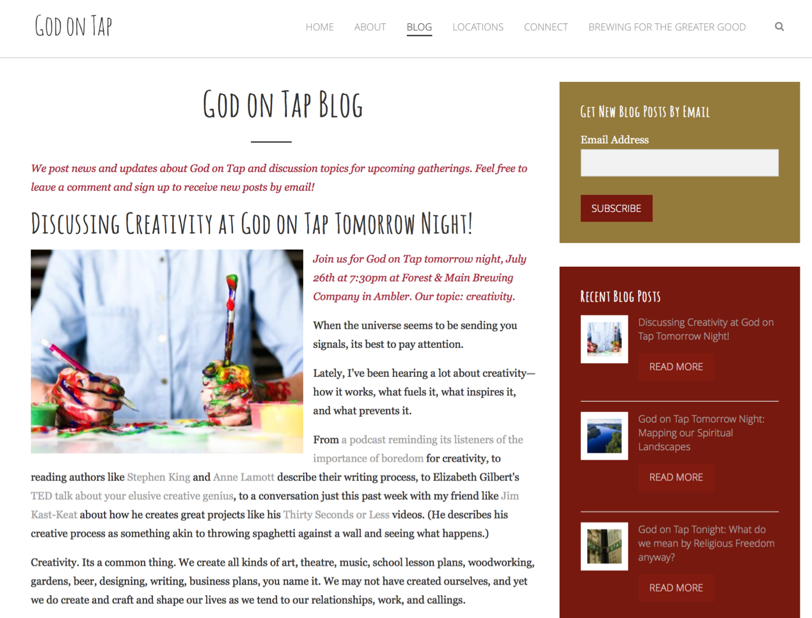 Online 40-Day Lent Curriculum
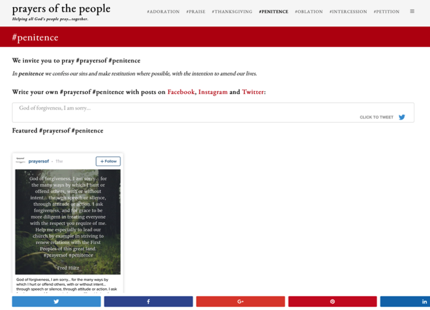 Online Prayer
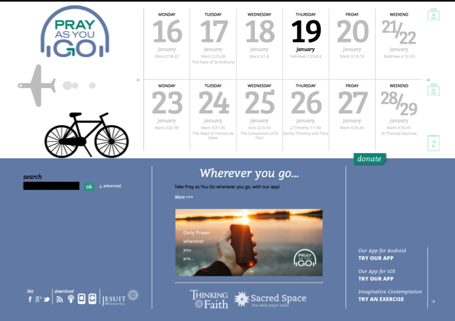 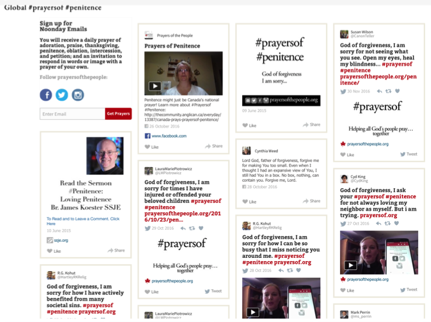 Pastoral Care
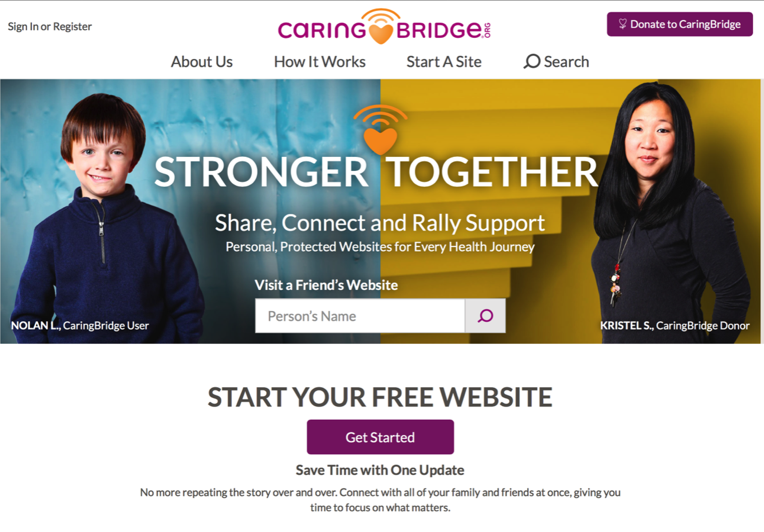 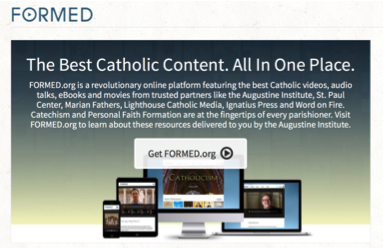 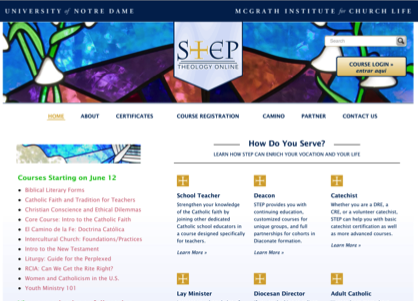 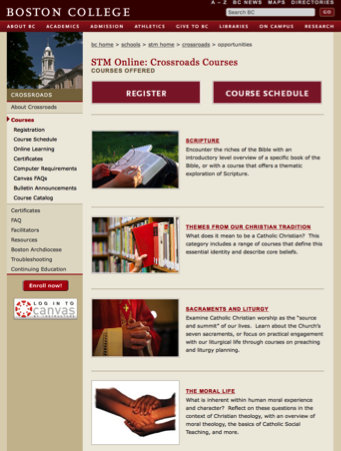 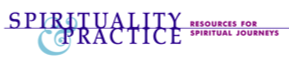 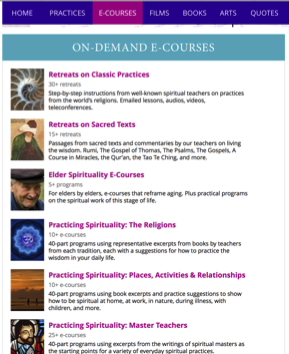 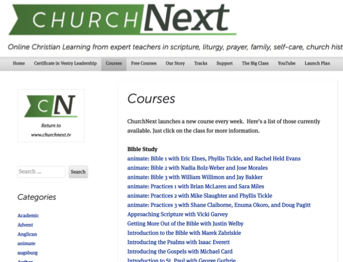